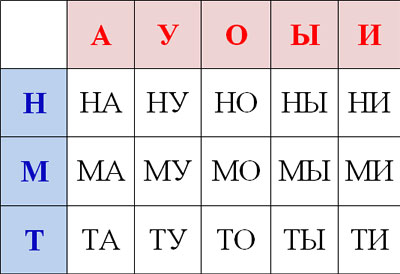 Хороший день
Я. Ким
С. Маршак
Моя родня
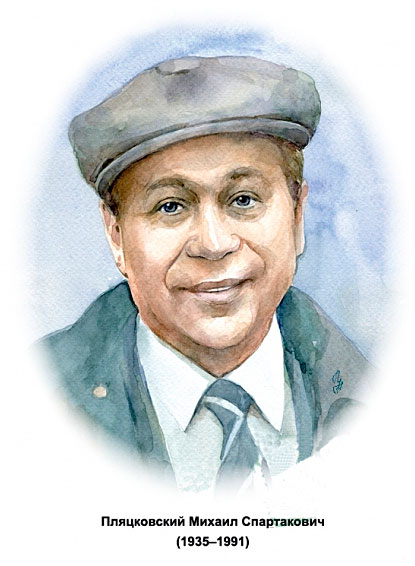 Сердитый – склонный сердиться, раздражительный.
 
Вредный – причиняющий вред, опасный.
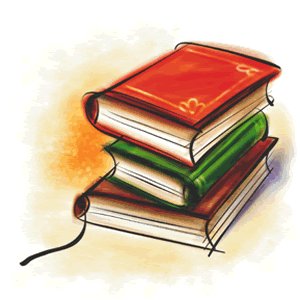